HRIS Data Integrity
Tools agencies can use to audit 
and ensure accuracy in 
Worker Data and Pay Impacting
 Business Processes
The Data Integrity Team
Libbie Saunders
Ryan Englund
Data Points
Position Data            vs               Worker Data
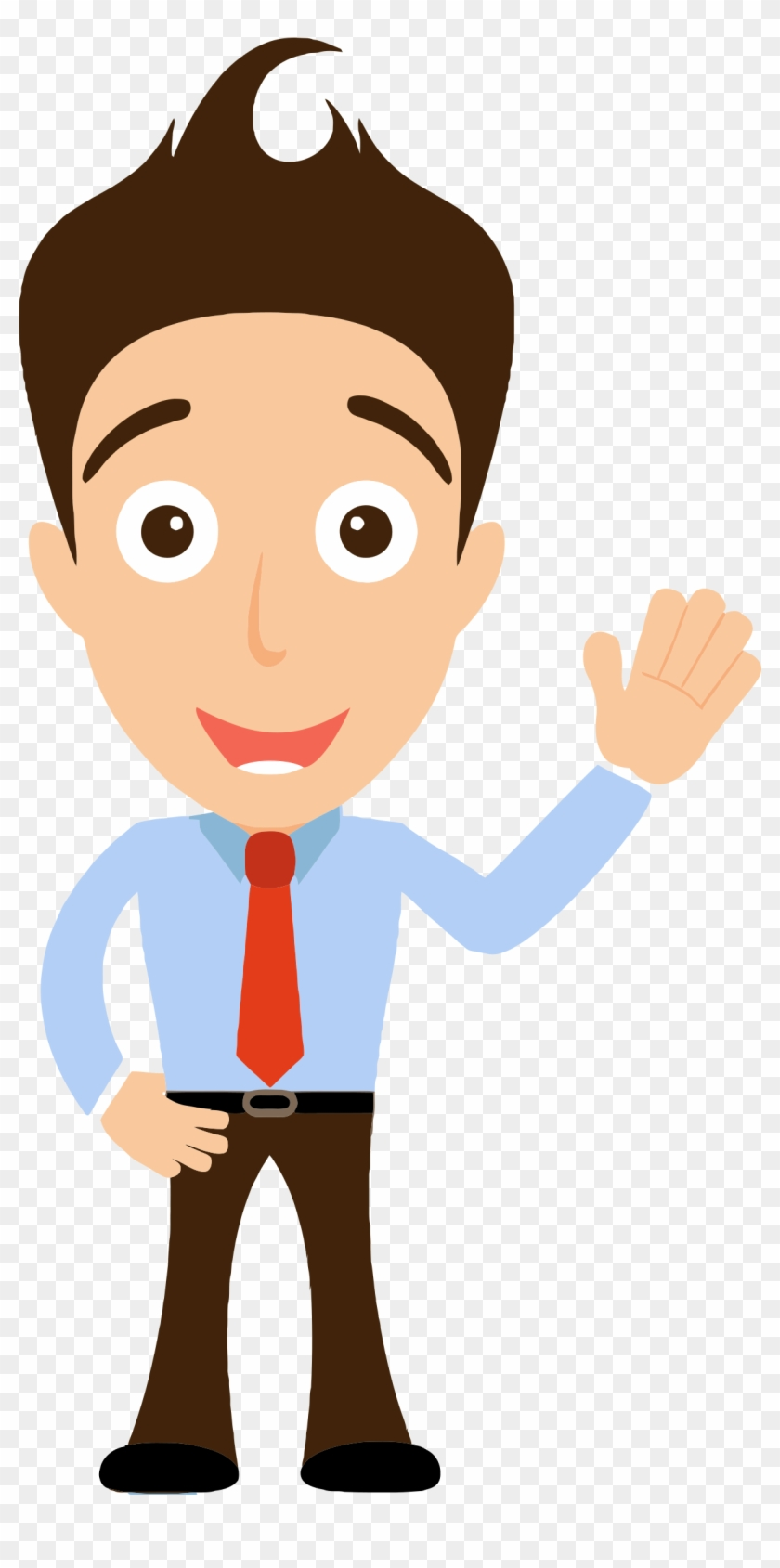 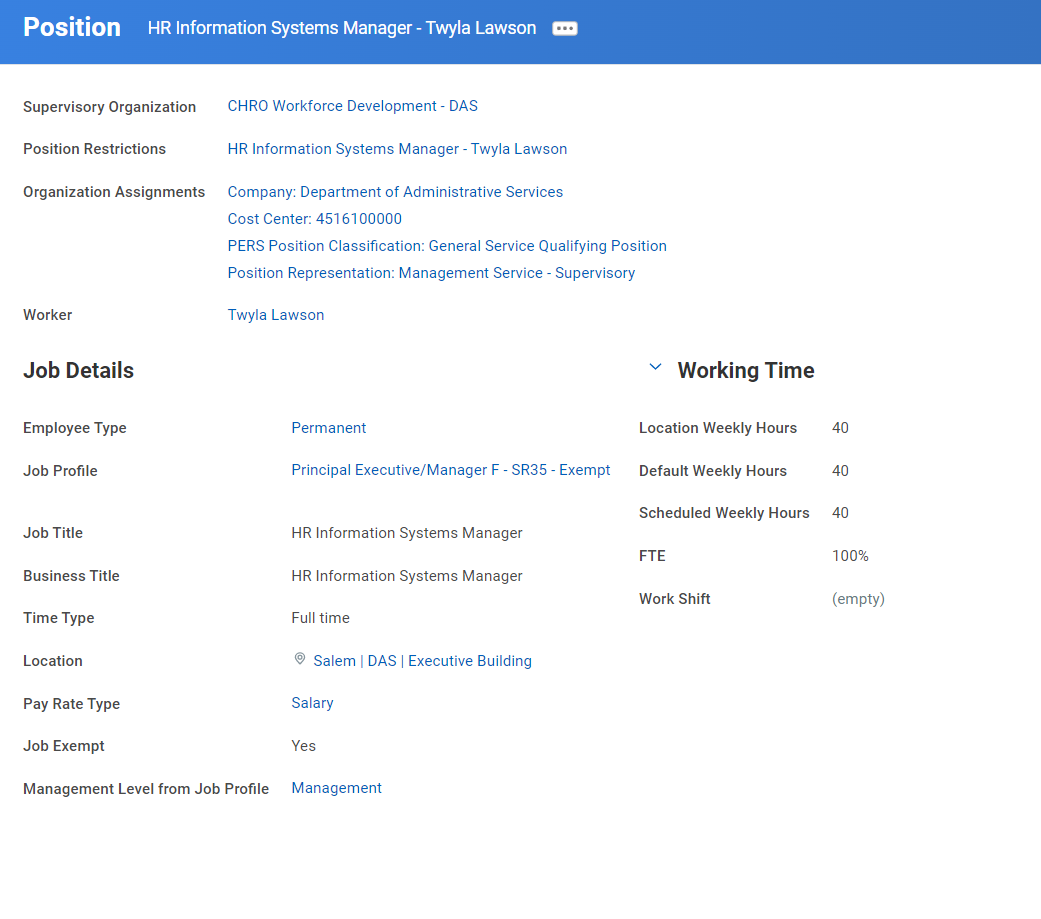 Position Data
Organization Assignments
1. Company (aka Agency)
2.Cost Center - Default
3. Position Representation
3. PERS Class
4. Employee Type
5. Job Profile
6. Location
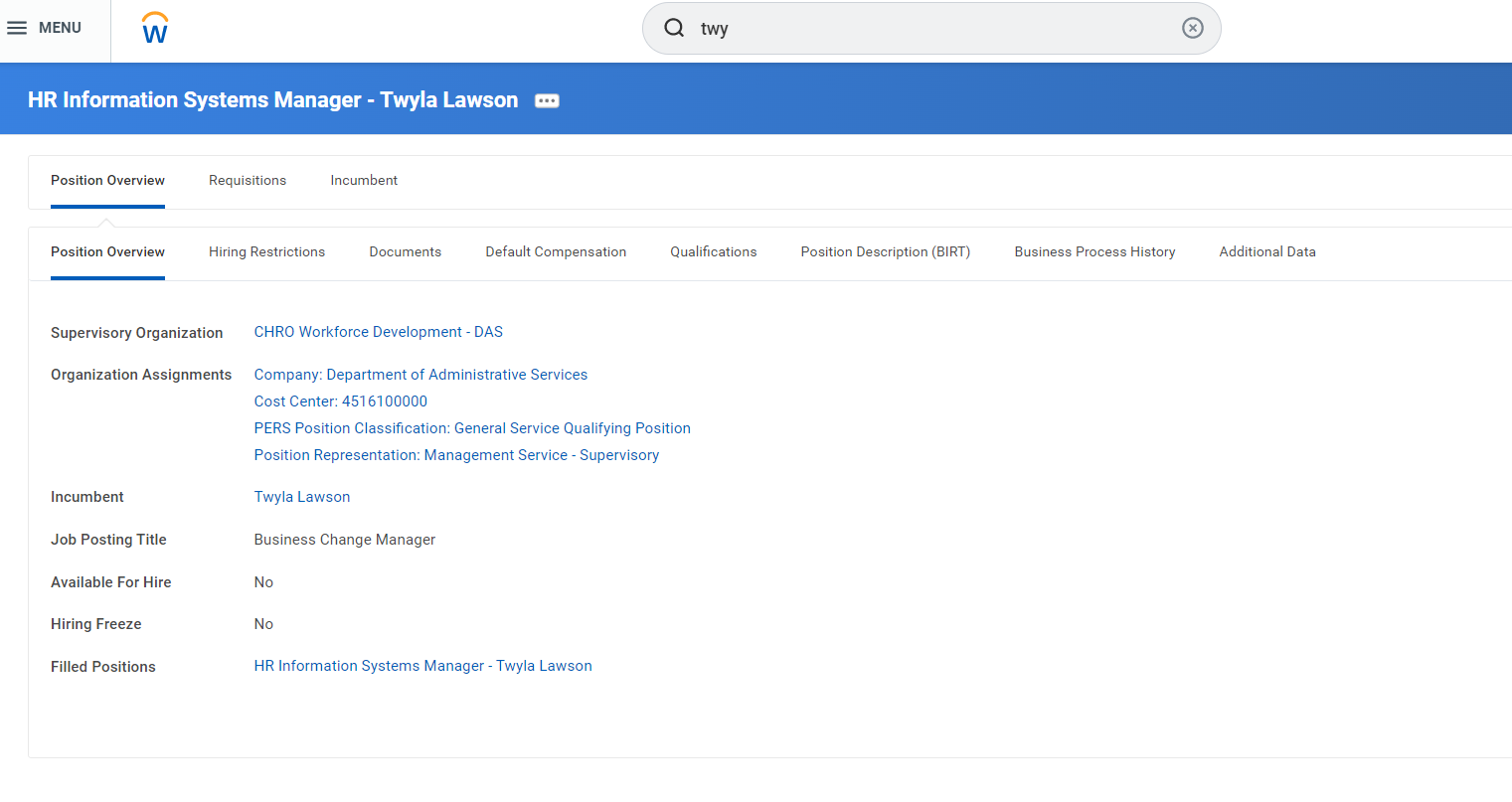 Position Restrictions
Hire Restrictions
     Job Profile, Availability Dates, Worker Sub Type
 Default Comp
Position Description
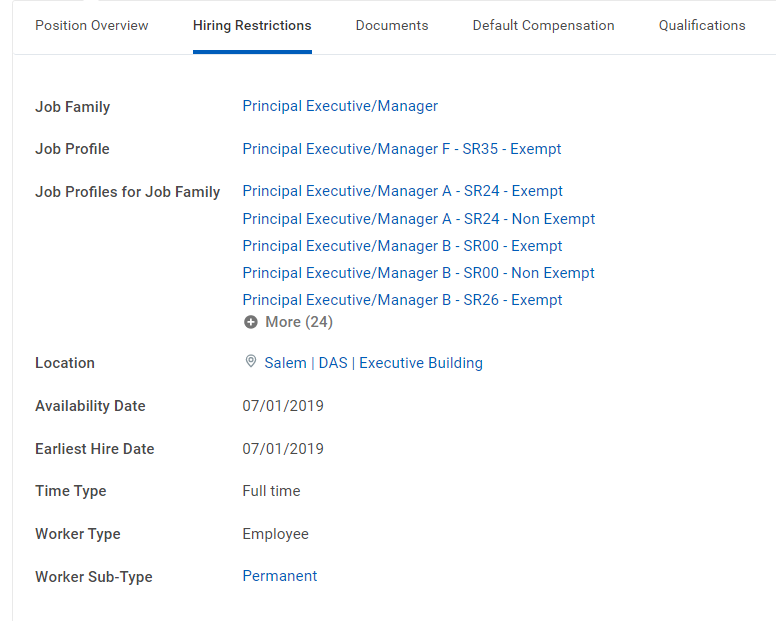 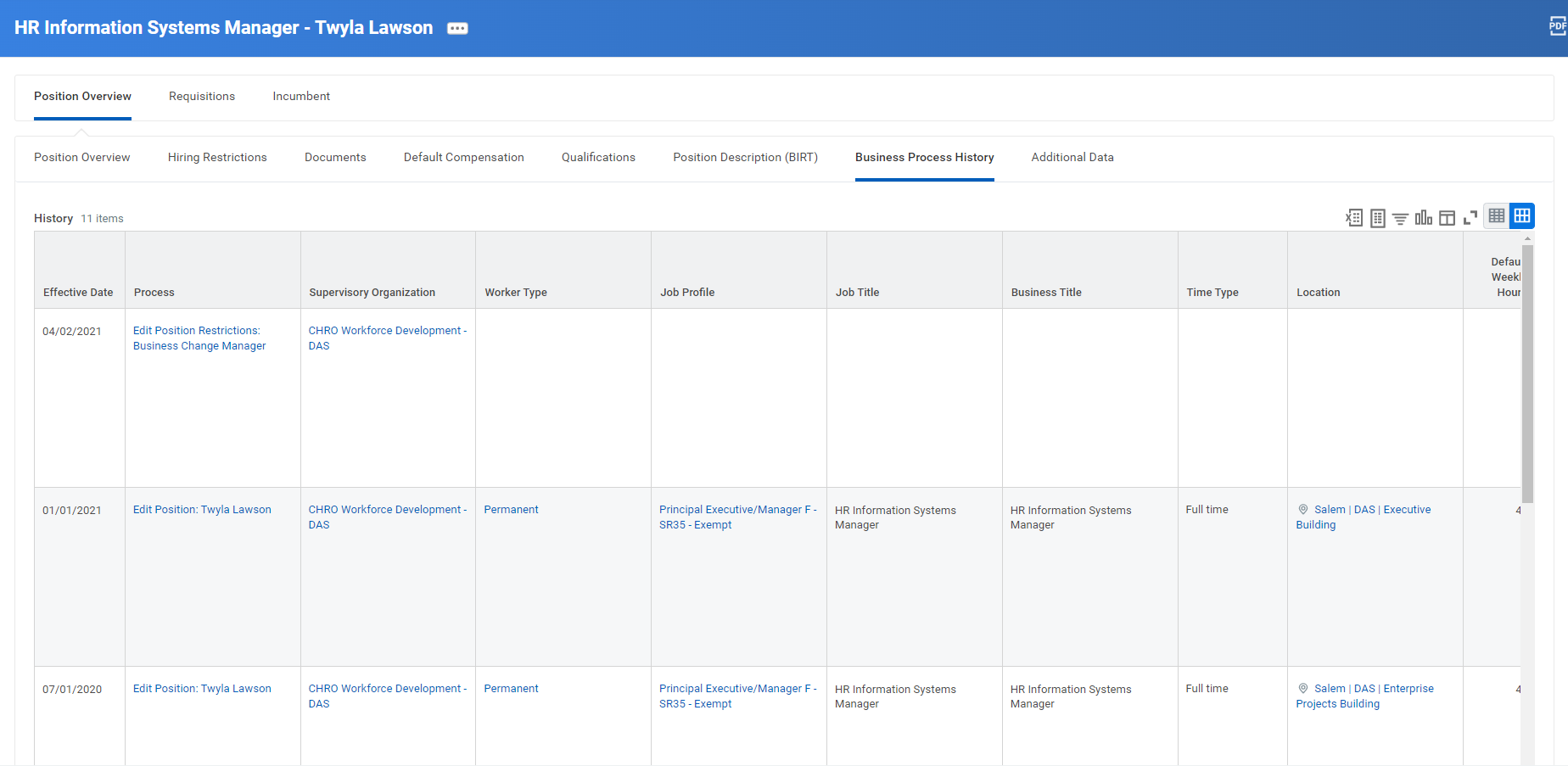 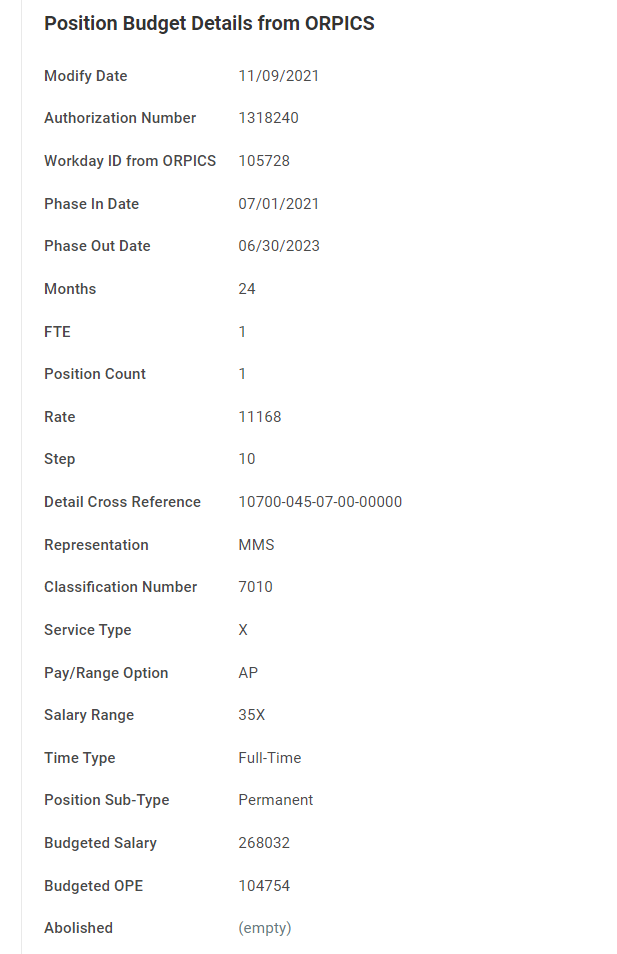 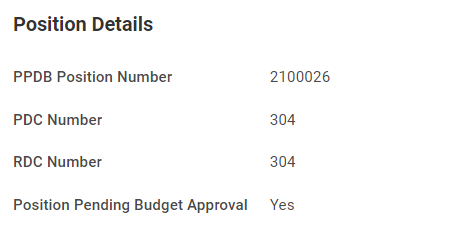 Job Class CodesIt’s worker Data…on the position page!
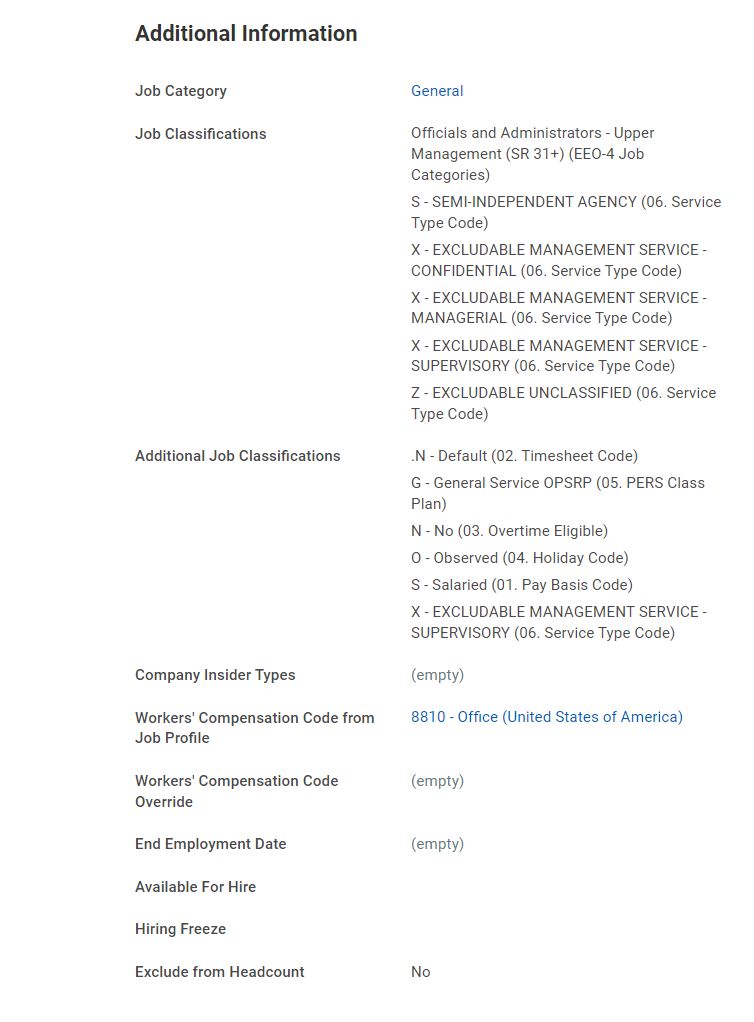 Required 6
Pay basis 
Timesheet
Overtime
Holiday
PERS Class Plan
Service Type
Optional Codes
Concurrent job
Job Share
Underfill
Internship
Position Reports
HR Reports>Exception Reports>Audit for multiple job classifications in same group
HCM | Current Worker Detail Report
HCM | Non-Budgeted Positions
HCM | Budgeted, Non-Budgeted, Salaried and No Pay Positions Report
HCM | Vacant Non-Budgeted Position Report
AUD | Additional Jobs Where FTE not Zero
HCM | Employee Missing Uploaded Position Description Document
HCM | Position Freeze with Comments
HCM Employees in Seasonal Positions
HCM | Edit Position Field Changes for Worker